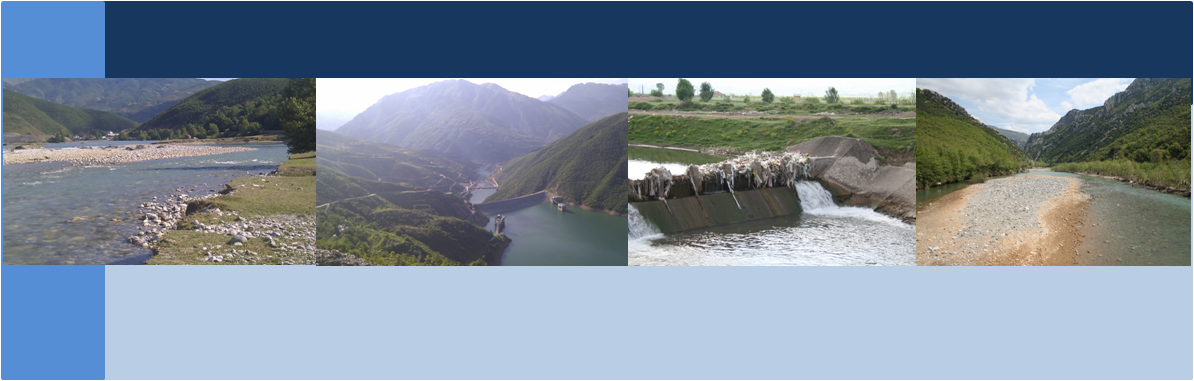 “ESTABLISHMENT OF THE DESIGN TEAM ON THE DESIGN OF REGIONAL MULTIHAZARD EARLY WARNING SYSTEM”
“Some considerations about the actual progress related to the hydro & meteorological monitoring networks in Albania”
Prof. Petrit ZORBA
 Head of the Department of Climate  and Environment
                I GJ E U M
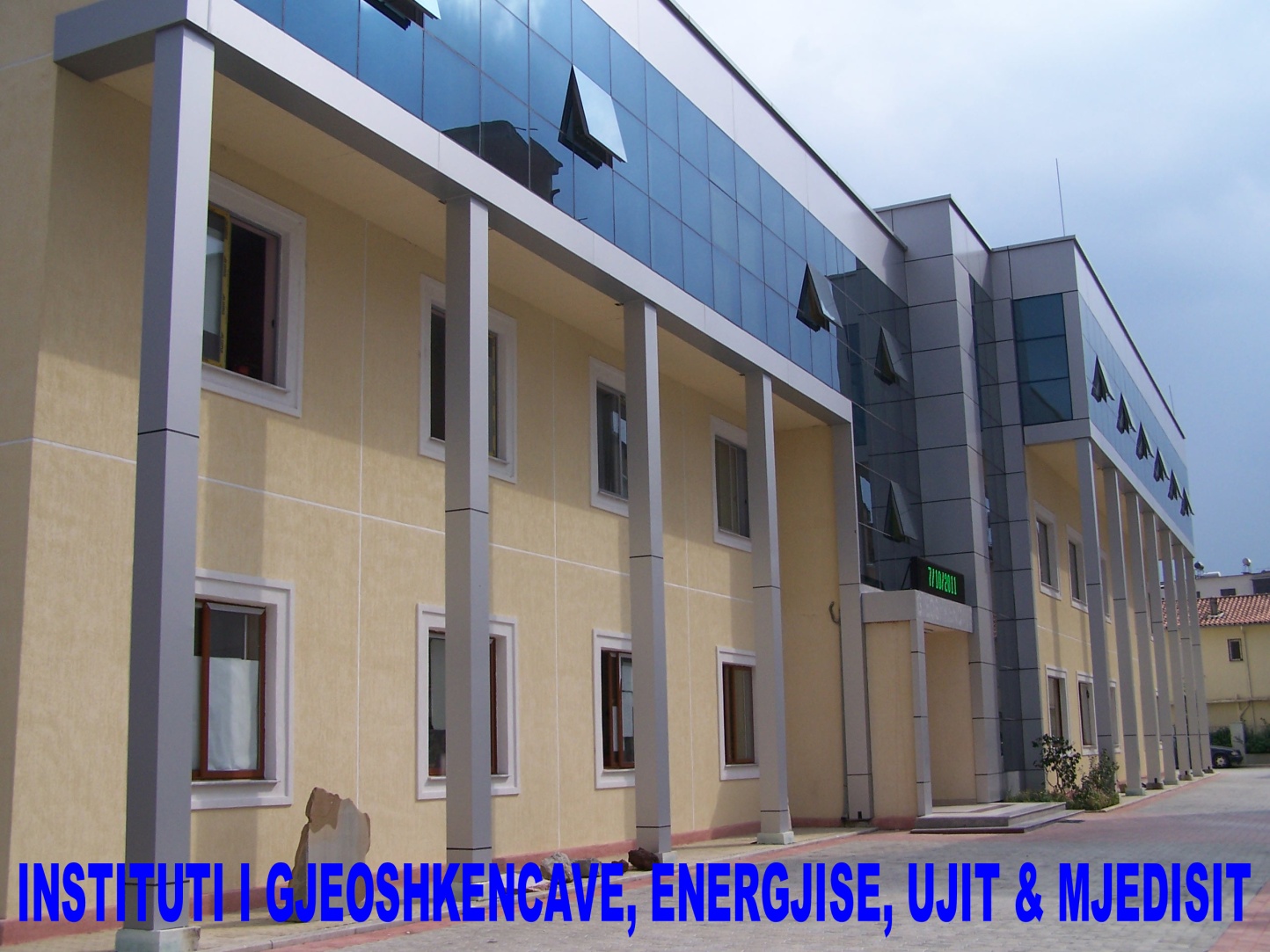 Skopje
May 29-30, 2013
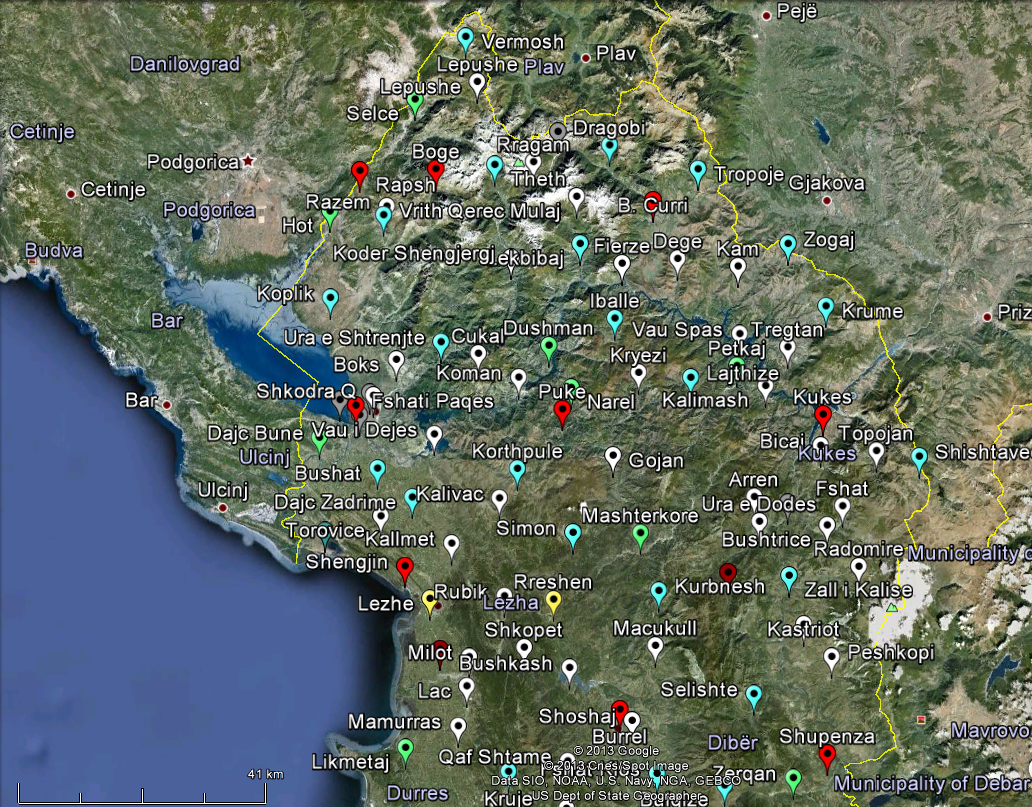 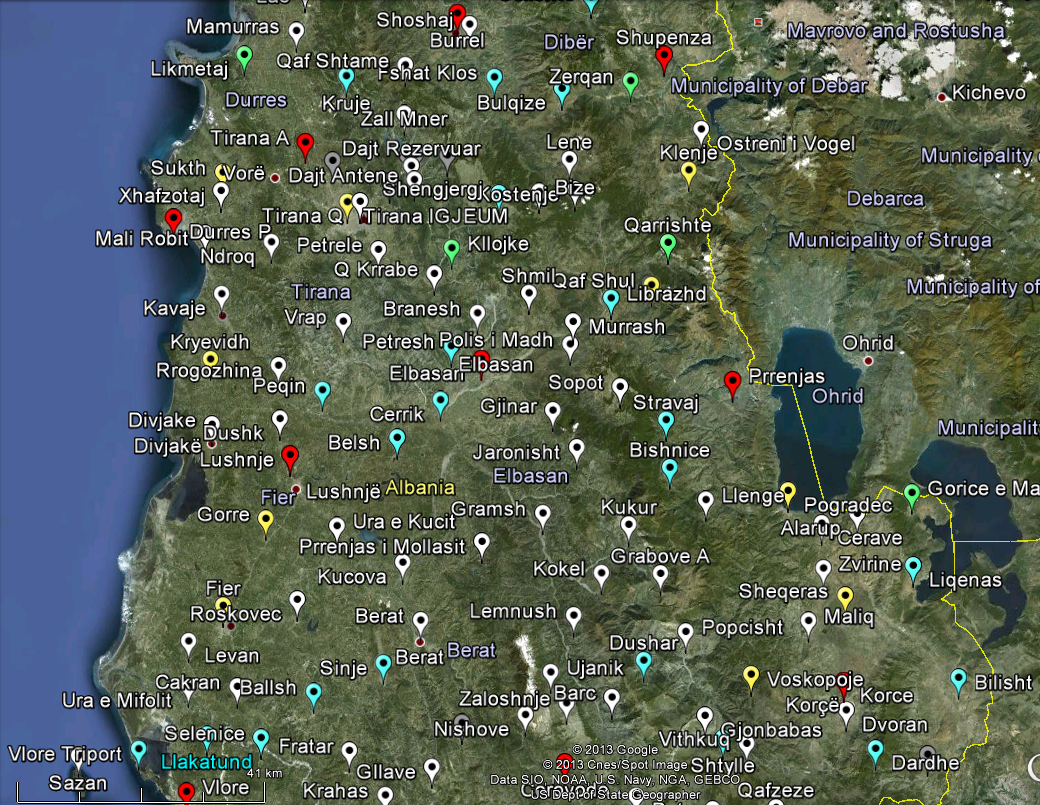 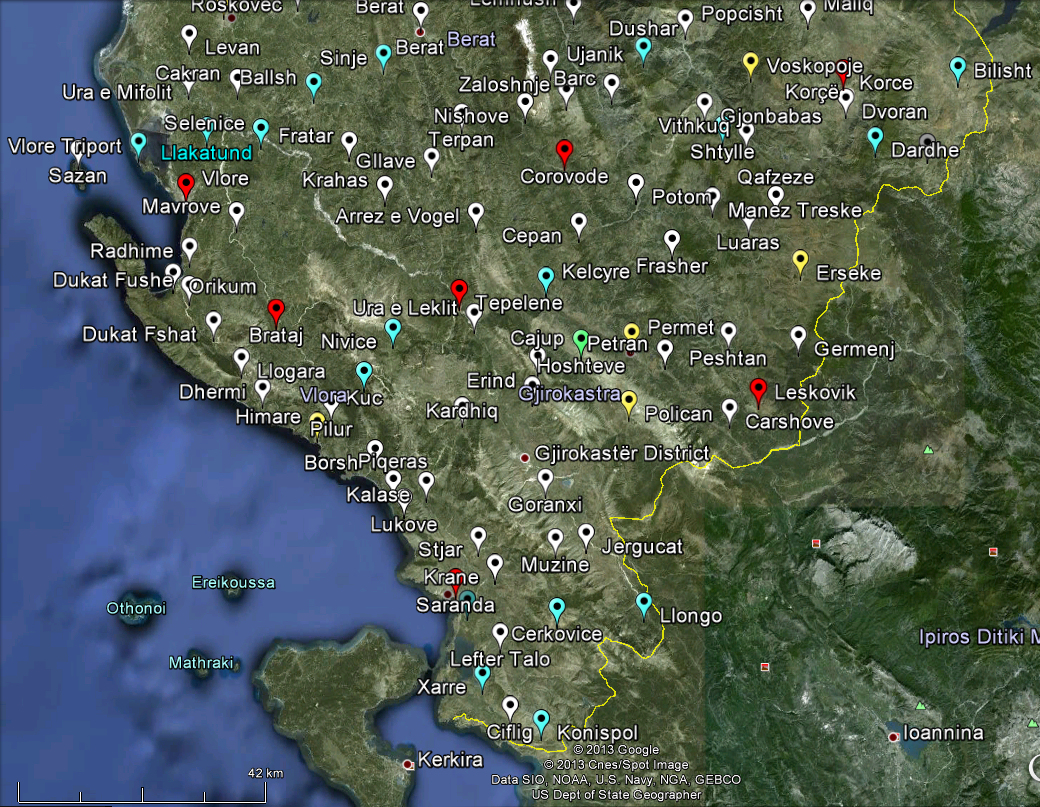 235 
Meteorological 
Stations
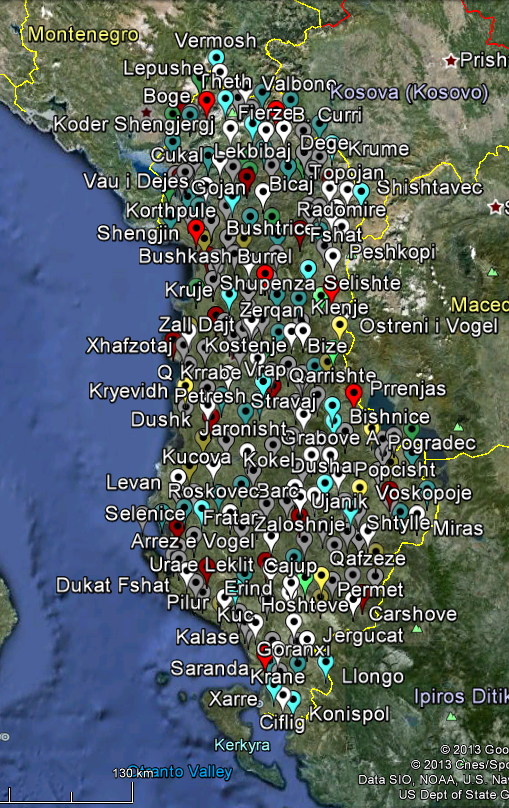 DATA
Archive
WB Project
An overview thorough some photos of the meteorological network
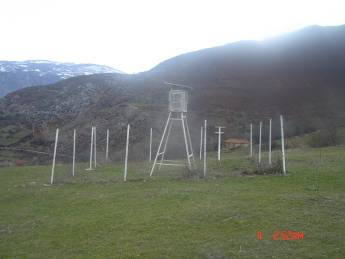 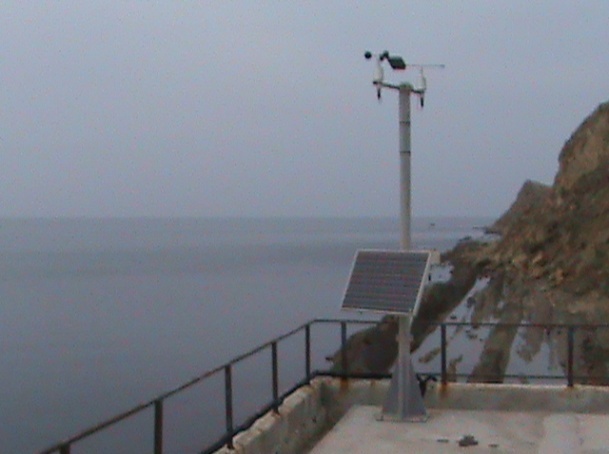 Vlorë
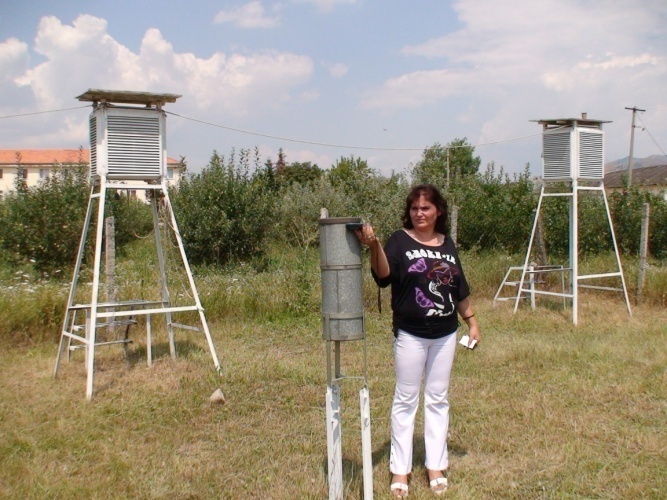 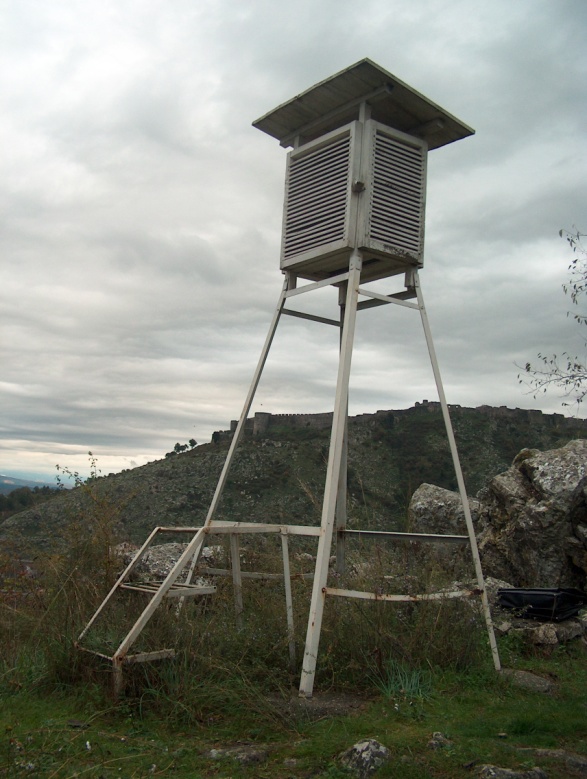 Durrës
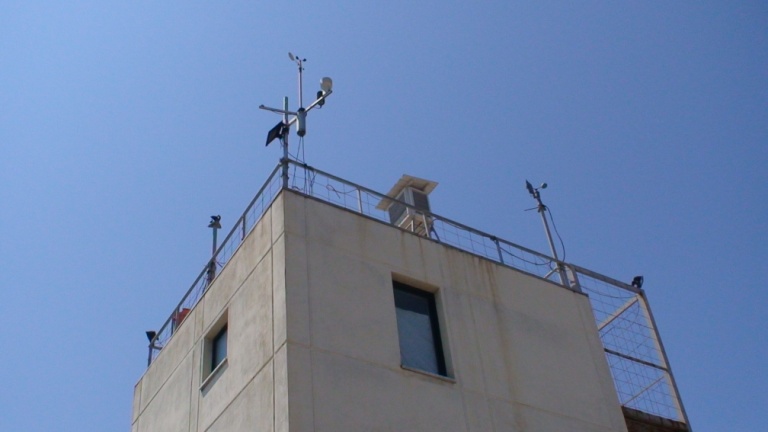 Korçë
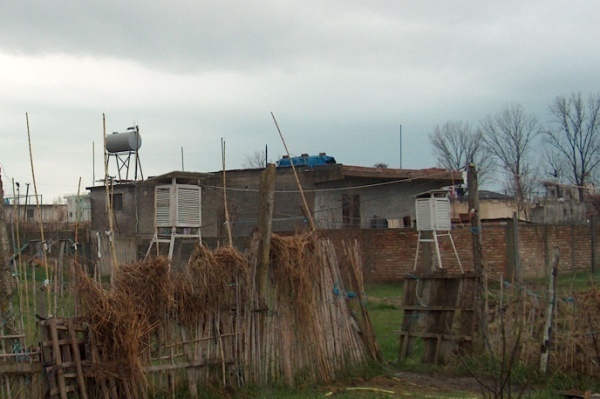 Skavicë
Shkodër
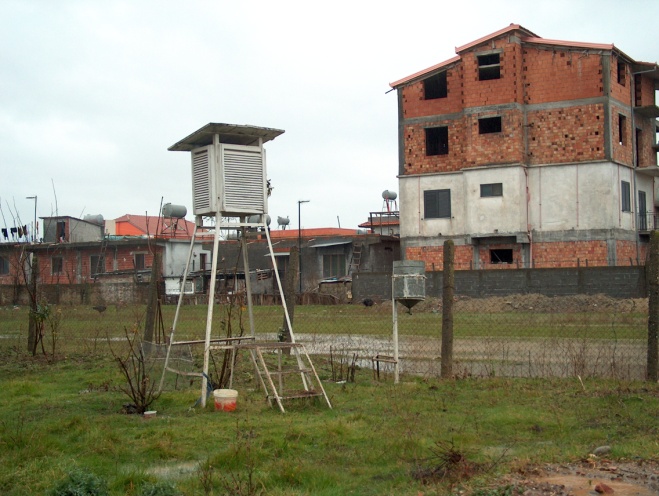 Kavajë
Sukth
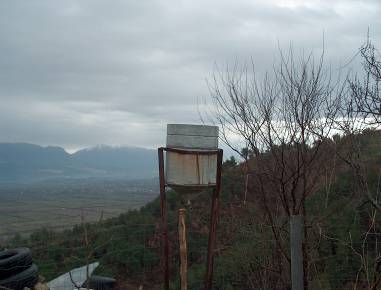 Burrel
Likmetaj
Peshkopi
Different meteorological 
instruments
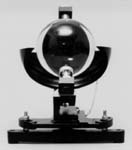 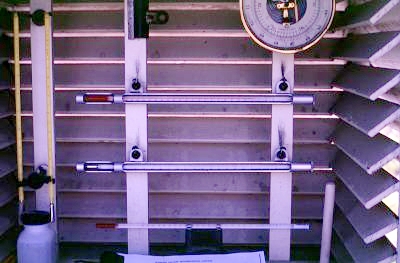 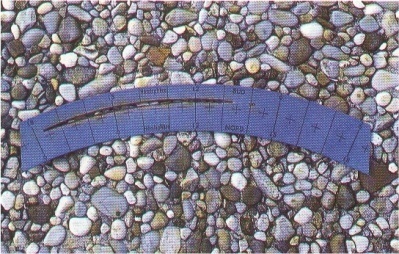 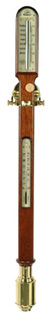 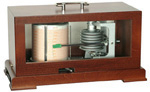 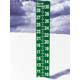 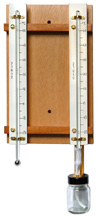 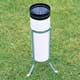 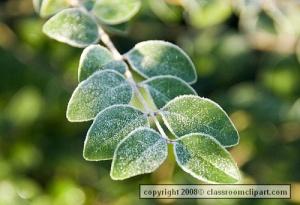 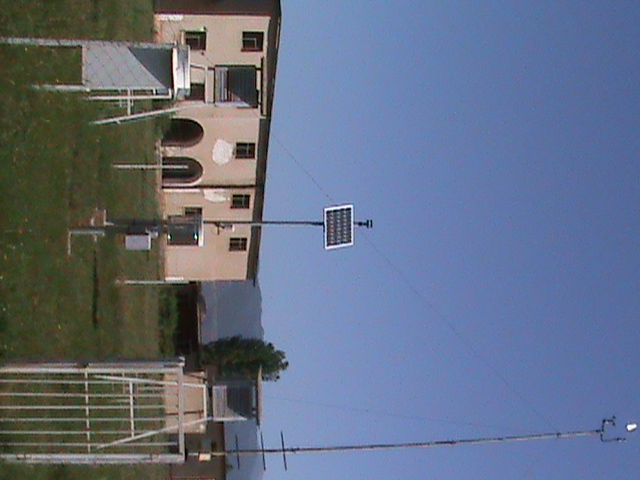 New one added recently
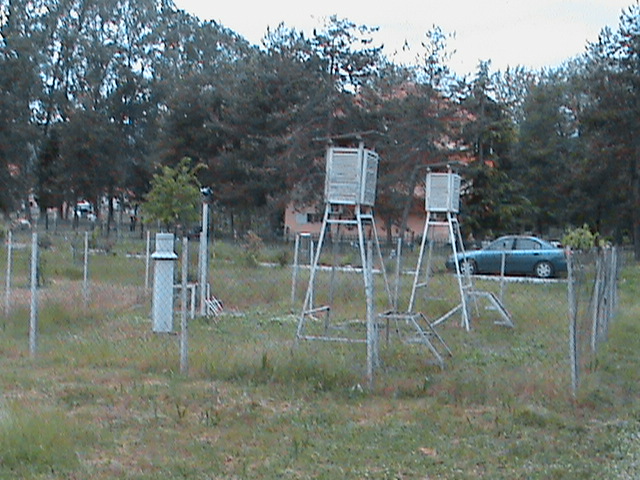 Kukës
Pogradec
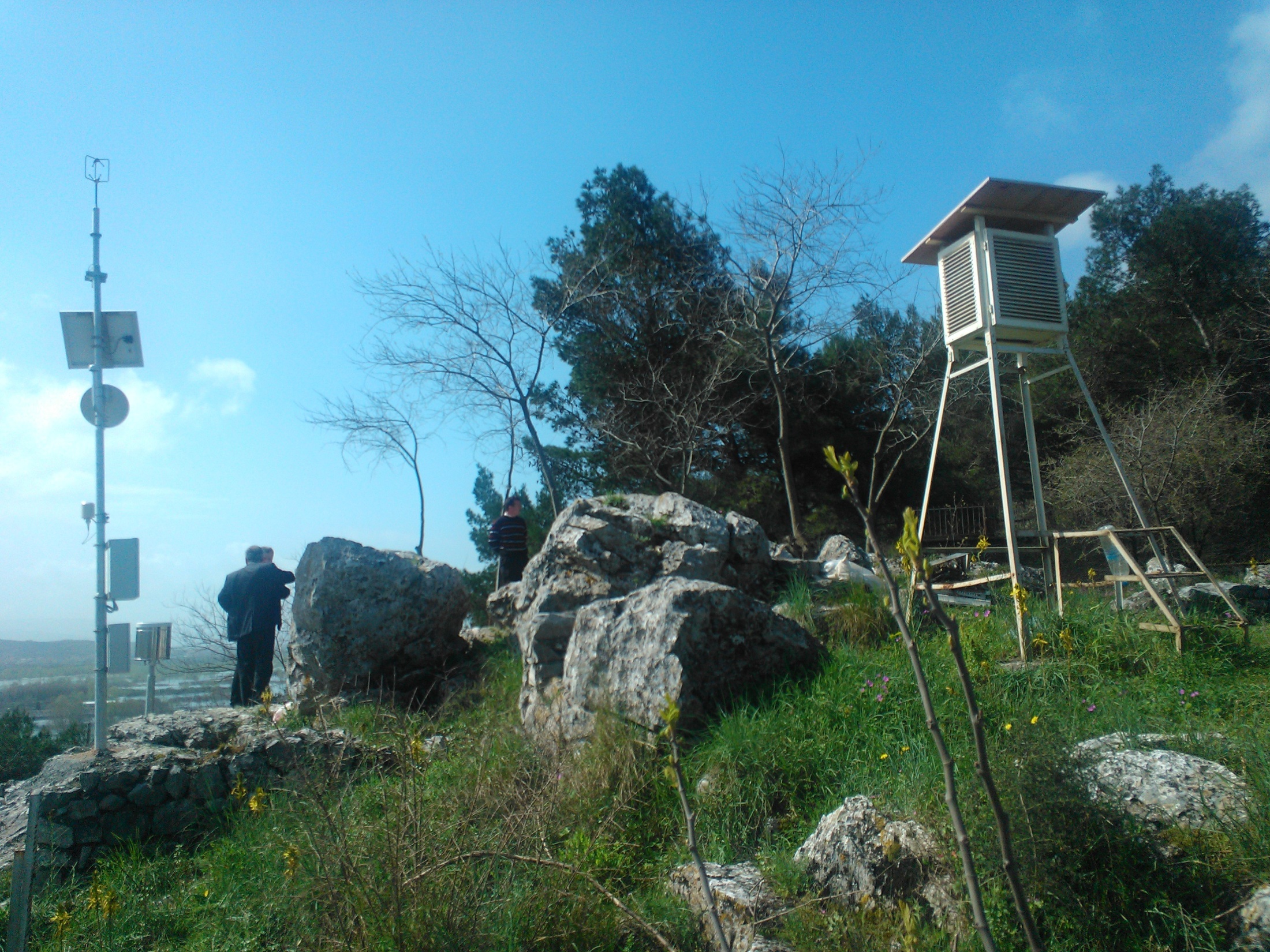 Shkodër
Fshati i Paqes
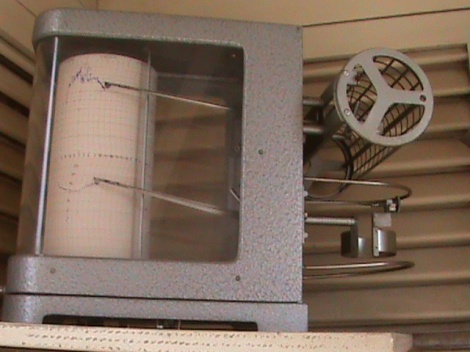 Puka
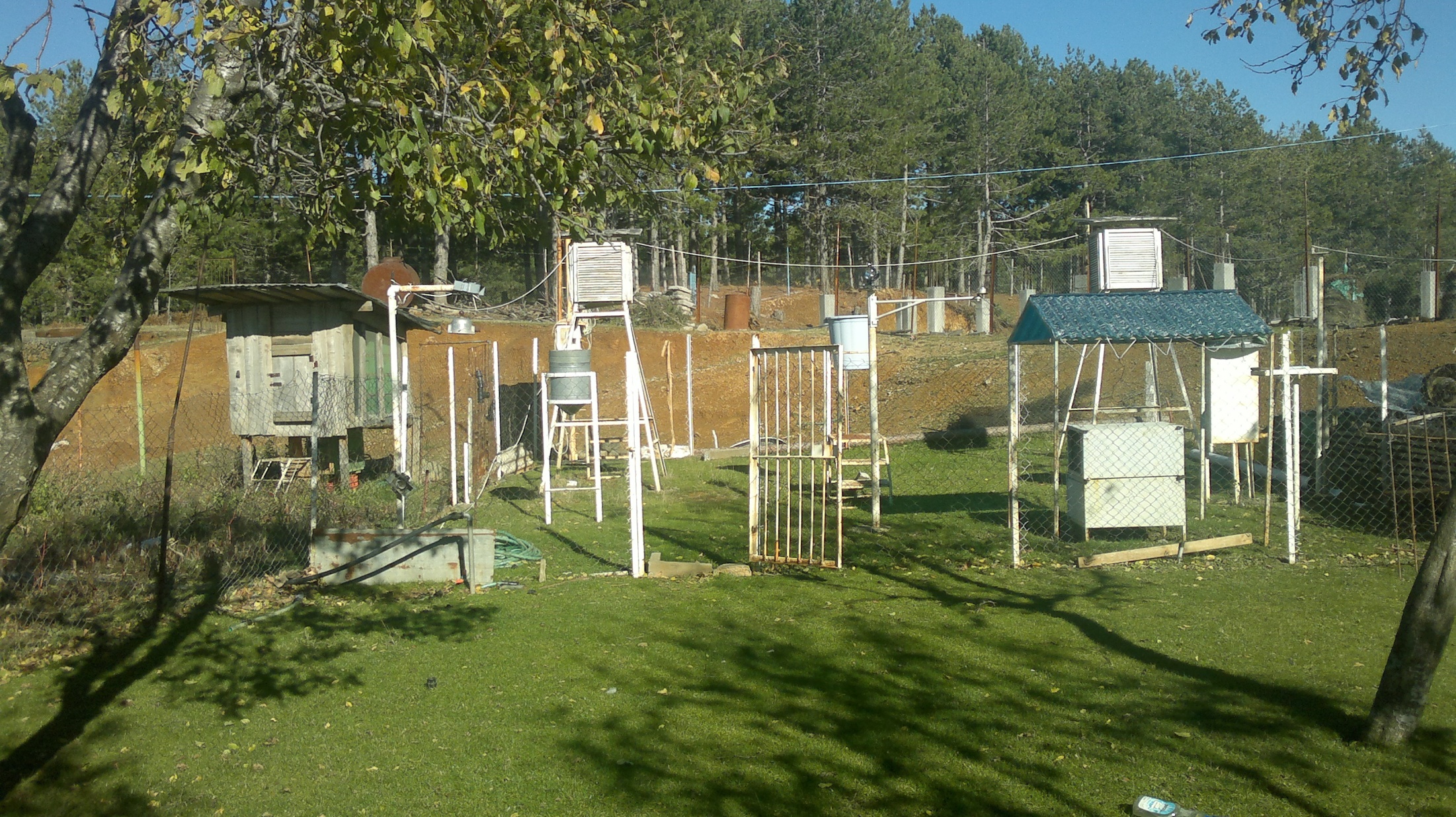 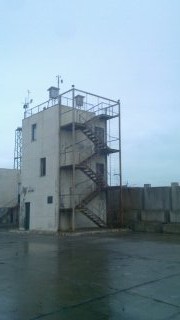 Durrës
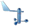 Reconstruction
needed immediately !
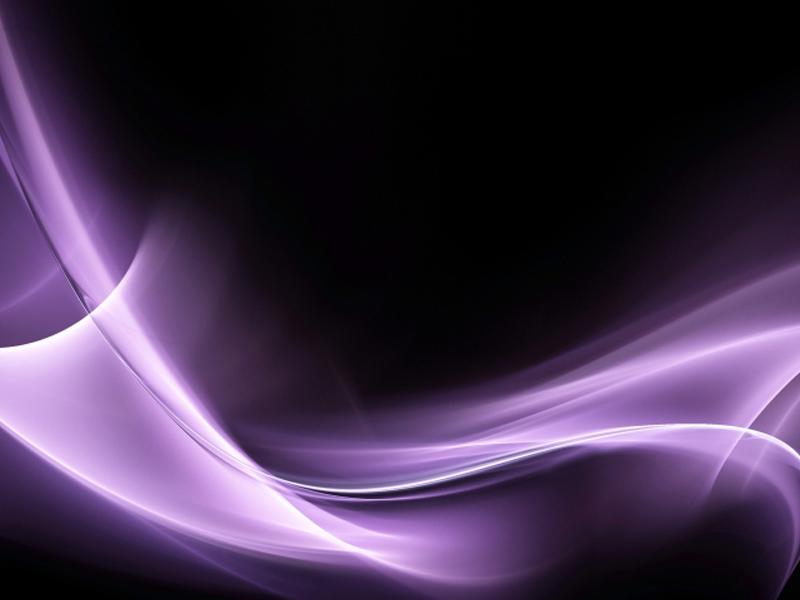 WB Project
40 hydro & meteo stations on line
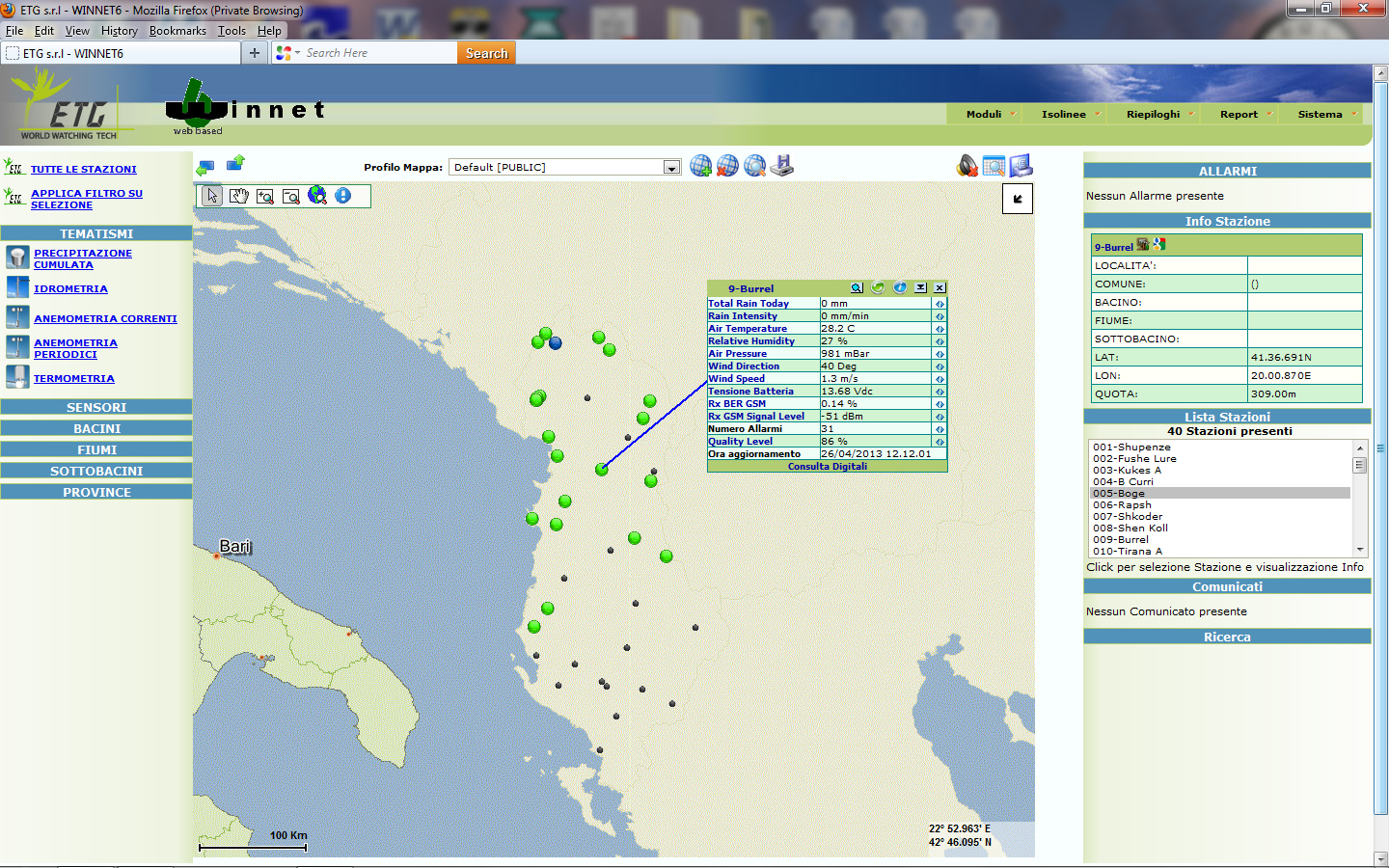 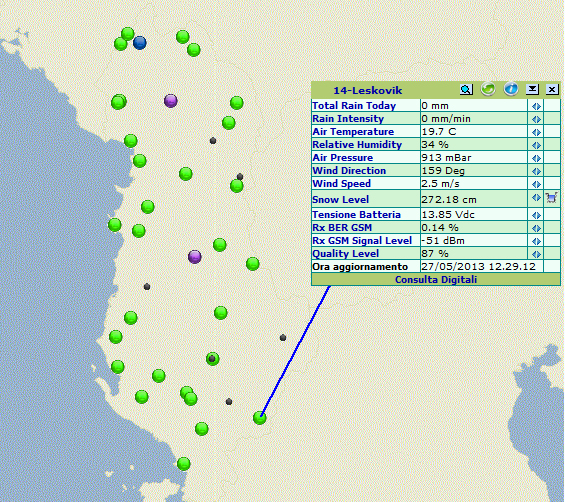 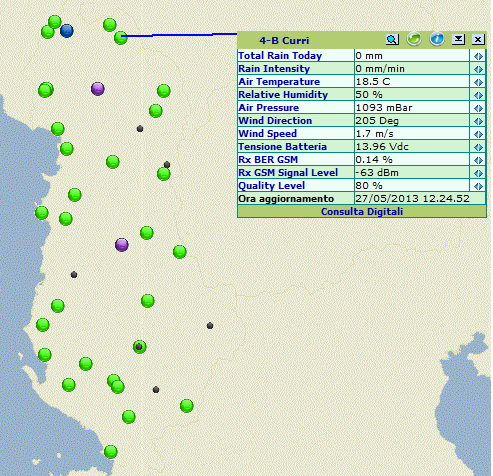 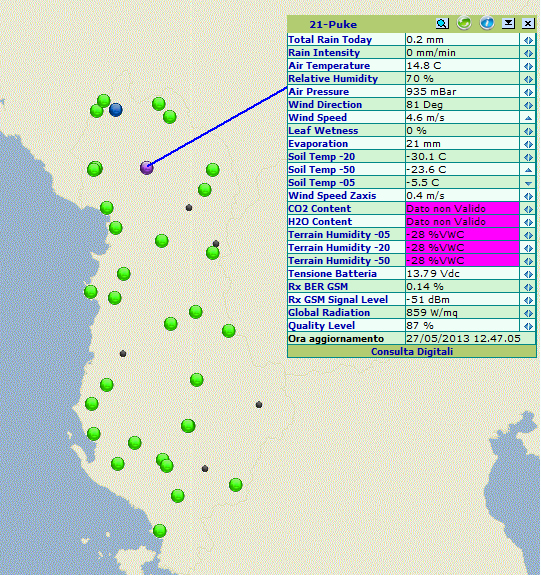 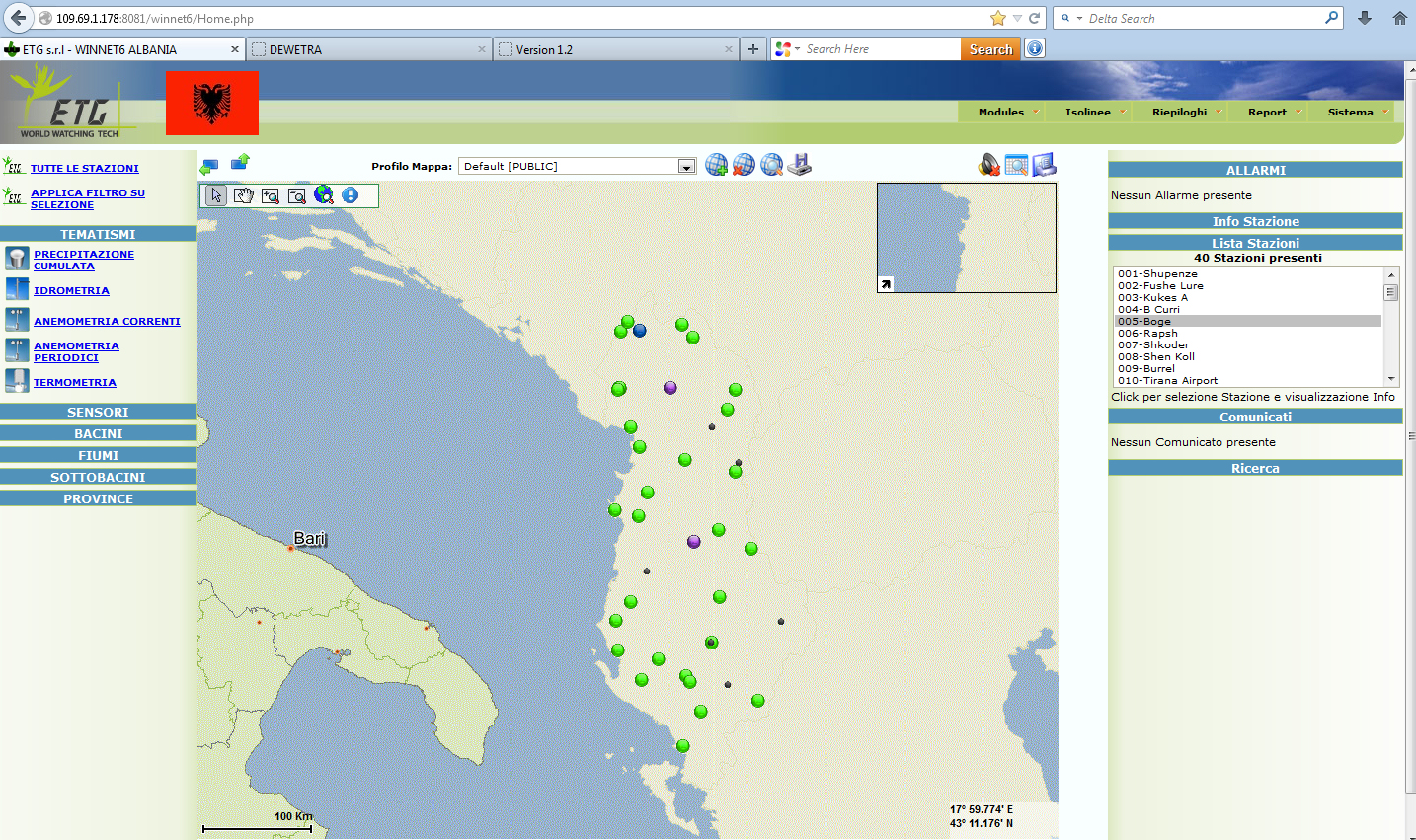 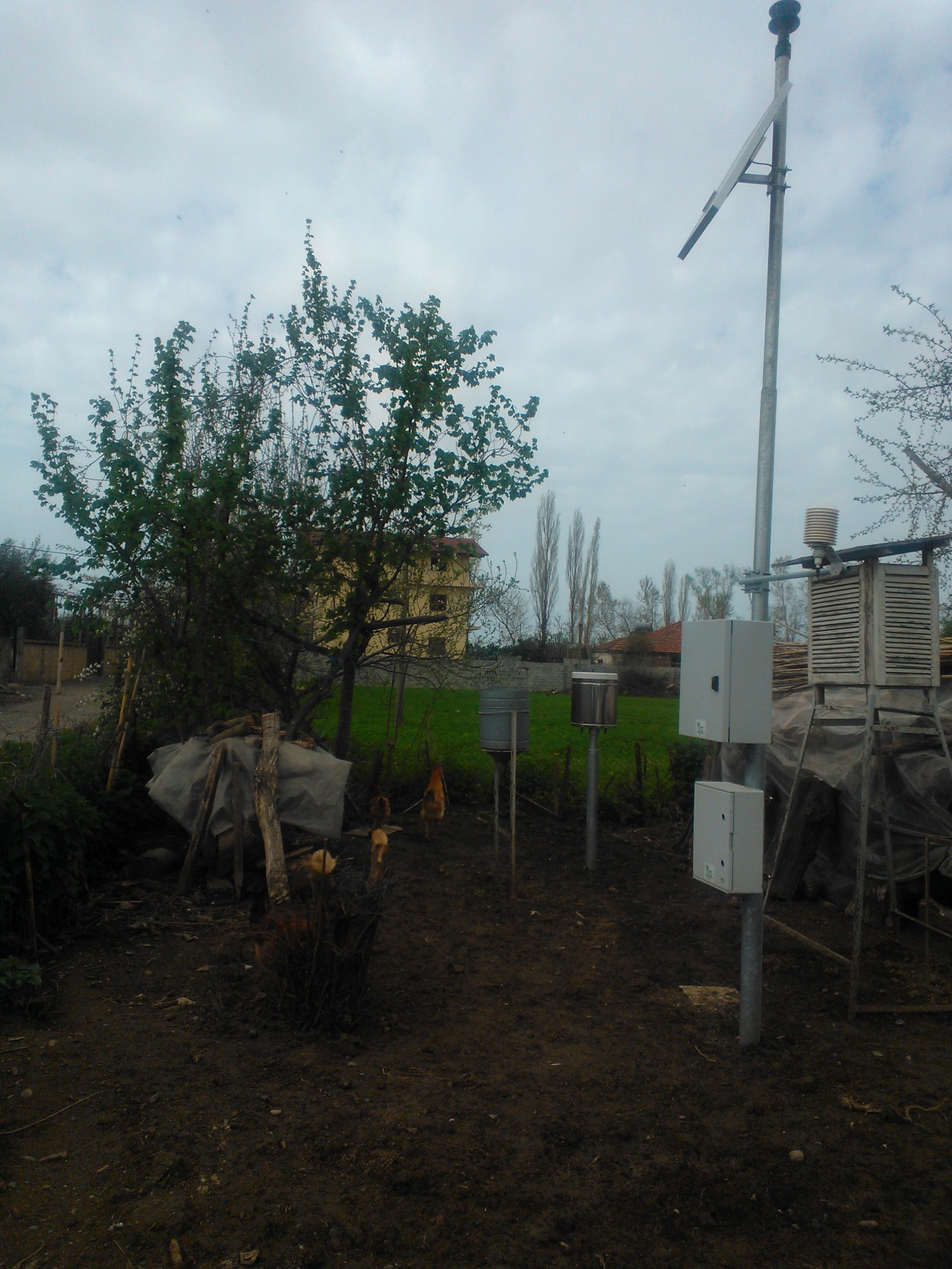 Wind measurements 
needed at 10m!
Shën Koll
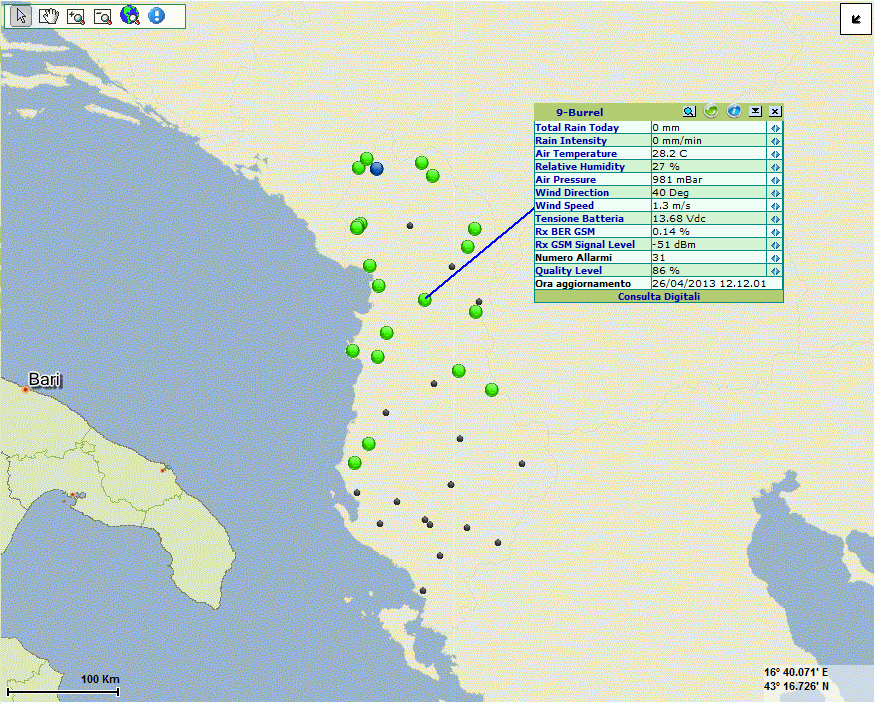 40
4
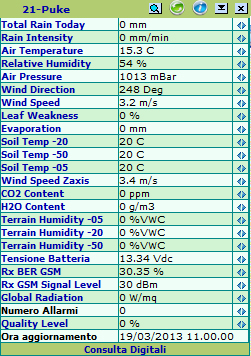 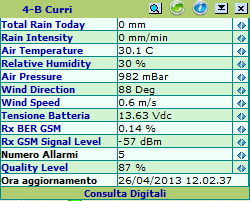 16
Agrometeorological
stations
Meteorological
stations
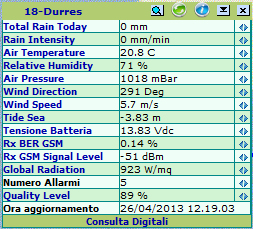 Marine
stations
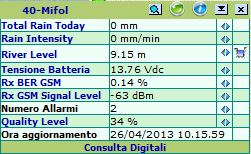 Hydrological
stations
4
16
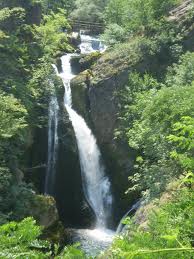 16 
Hydrological 
stations
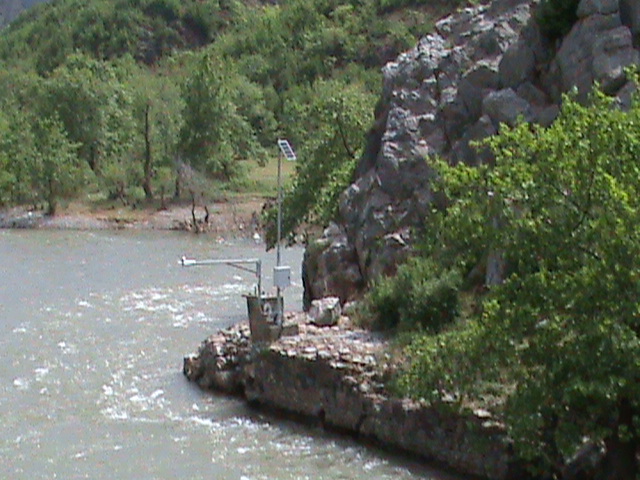 ADRIARadNet and Miniradar
ADRIARadNet project foreseen the installation and testing (through a measurement campaign) of 4 X-band miniradar sytems. Two of them in Italy (Marche and Abruzzo Region), one in Croatia and one Albania
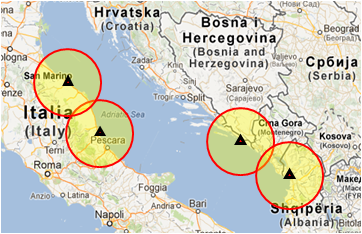 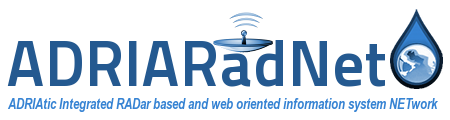 TX
mixer
antenna
RX
Display
Principle of Operation
Radar system transmit and receive an electromagnetic signals at S, C or X band scanning a large portion of the atmosphere using different elevation antenna angle.
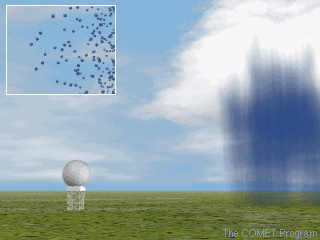 Based on received power (also called reflectivity Z) we can estimate the rain rate R (mm/h).
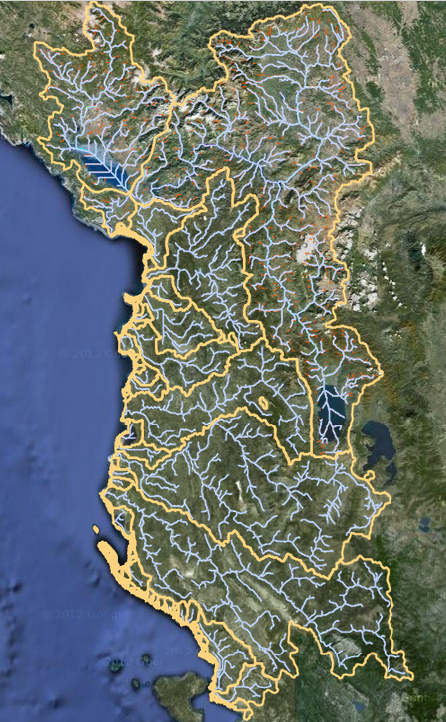 Project proposal 
for a Mini Radars network in Albania and around areas
Regards the Albania the coastal area of the central part (near Durres) seems to be one of the best area where installing a miniradar being far from the high mountains present in the inland territory as a first step.
An alternative might be to install the radar in internal area on top of a mountain but be aware at the logistic constraints and covering all the country
Main issues to improve the situations
To increases the automatic number of Hydro and Meteorological stations
  To cover by a mini radar network all the rivers catchment areas
  To maintain the old one network for a period of 3 years after the 
                                                         installation of the new electronic stations.
  To establish a new one system of info receiving from all the meteo
                                                                                                and hydro stations.
  Calibration equipments are urgently needed.
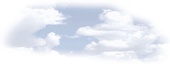 INSTITUTE OF GEOSCIENCES, ENERGY, WATER AND ENVIRONMENT
(IGEWE) – TIRANA, ALBANIA
THANK YOU
INSTITUTI I GJEOSHKENCAVE, ENERGJISE, UJIT & MJEDISIT
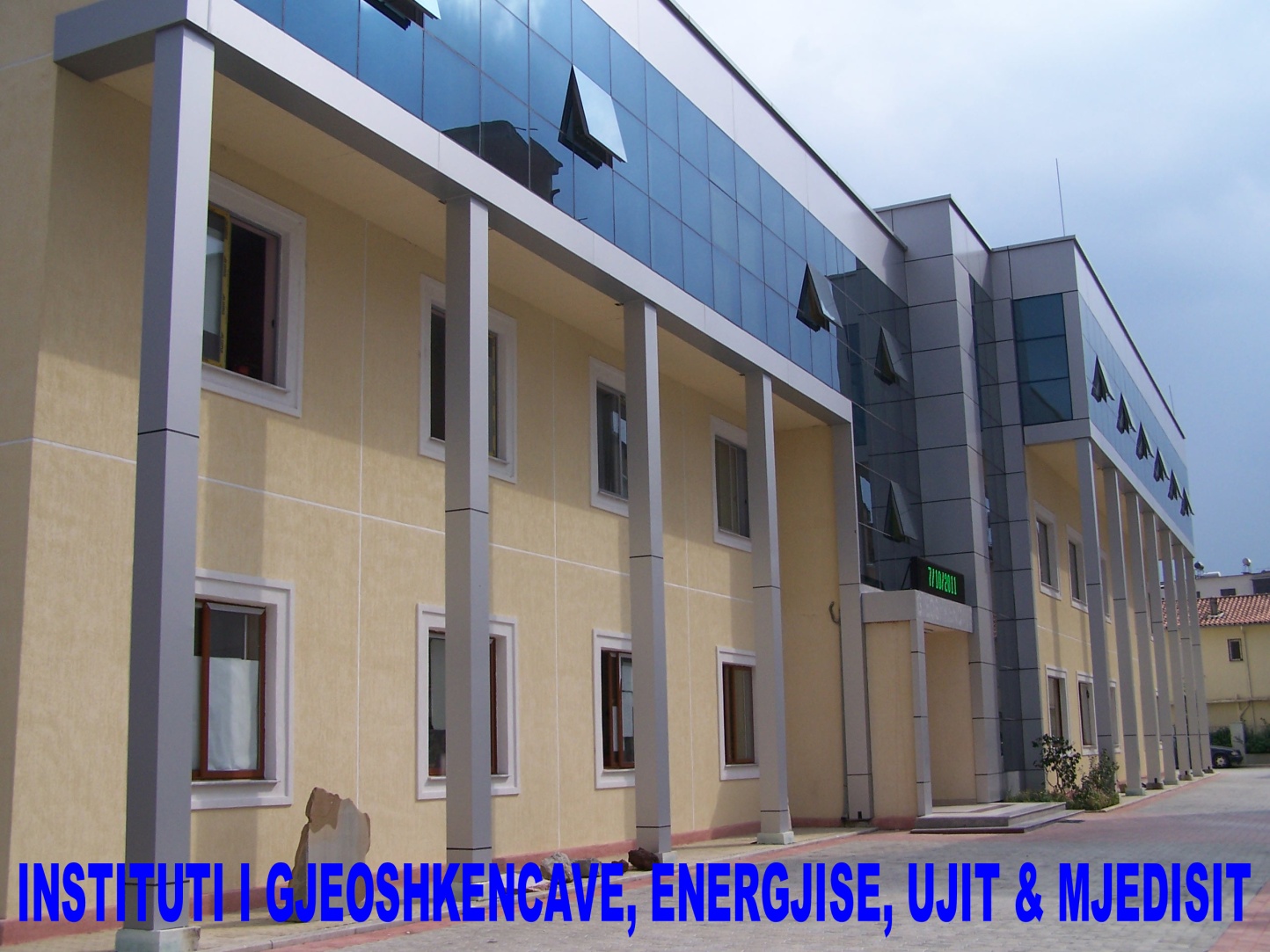 You  are welcome at our institute
UT – IGJEUM   Tirana ALBANIA – Head of the Dep. of Climate and Environment  © Prof. P. ZORBA 2013